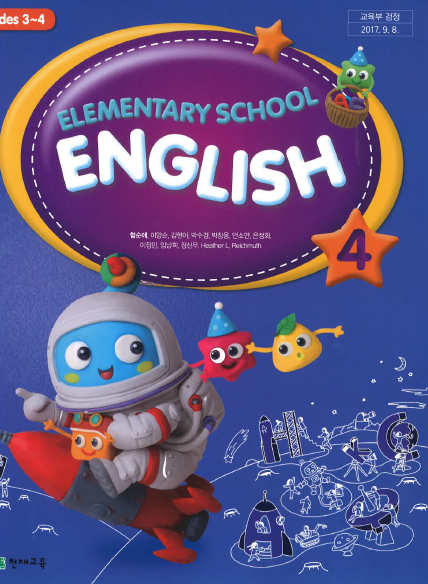 Lesson 5

Where Is My Cap?

4차시
공부할 내용
2
1
My Work로 배운 내용 확인하고 정리하기
‘가방공방 할아버지와 요정들＇역할극으로 
  배운 표현 활용하기
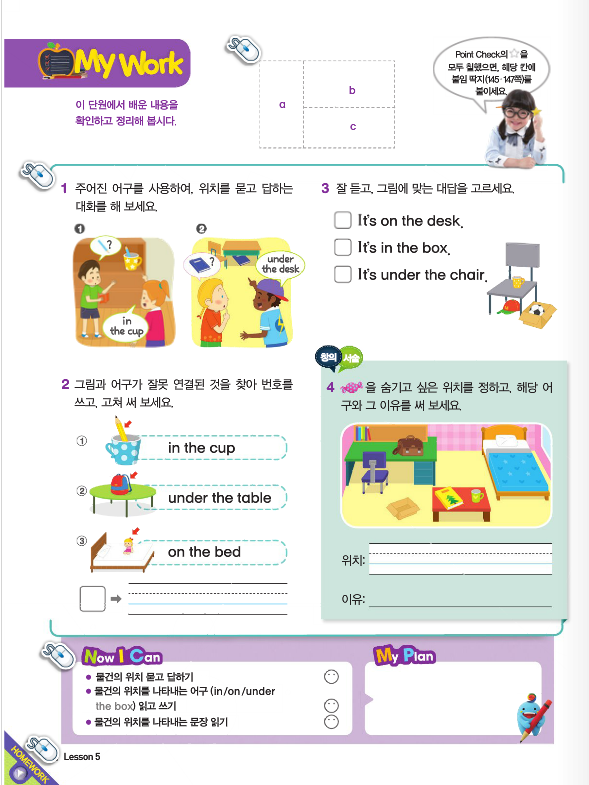 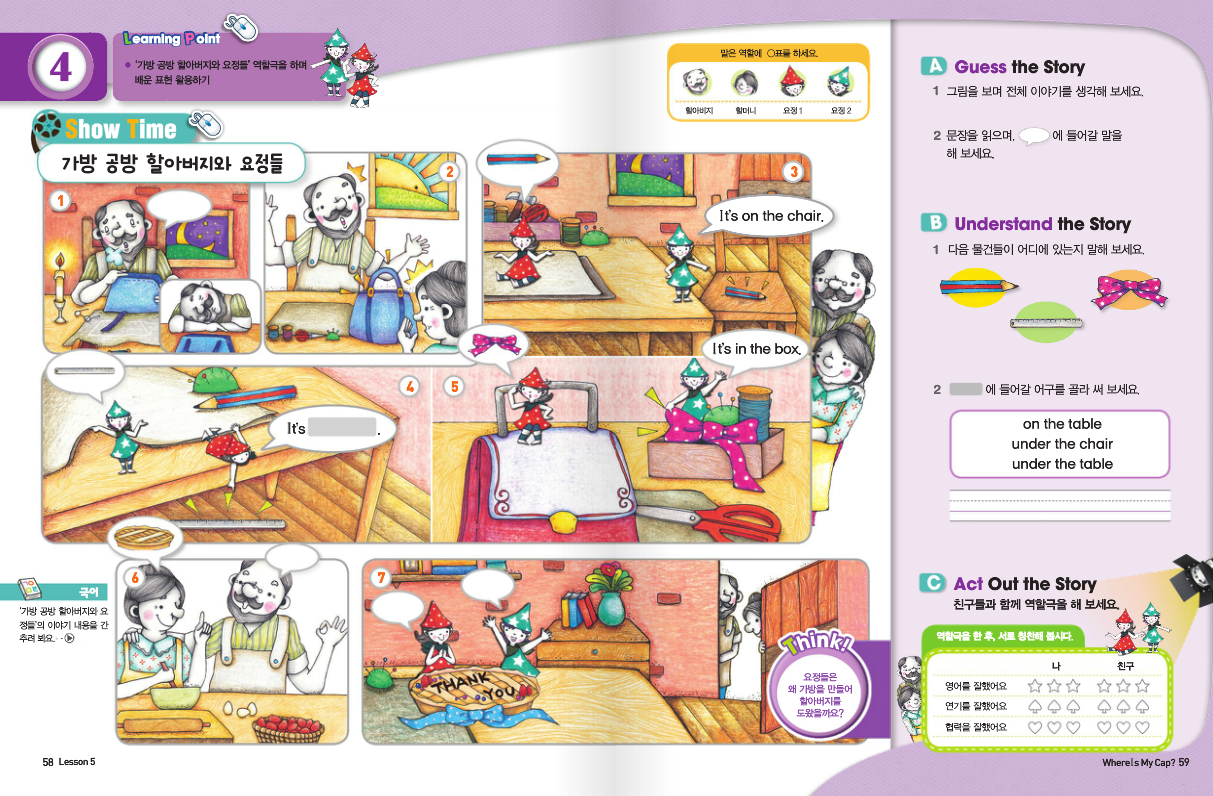 Show Time
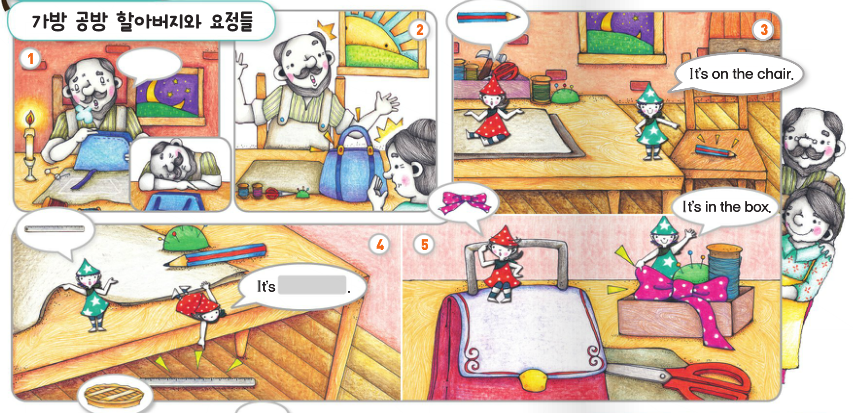 It’s under the table
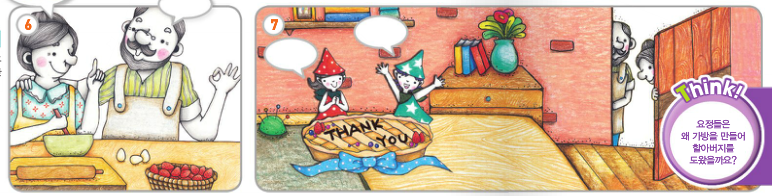 Show Time
Show Time
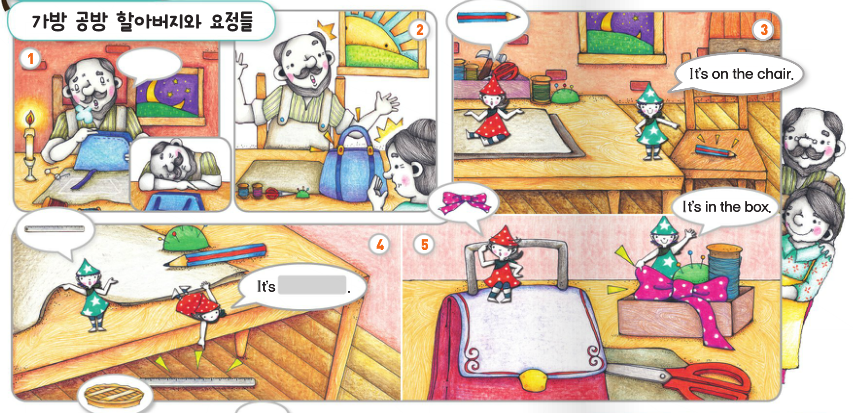 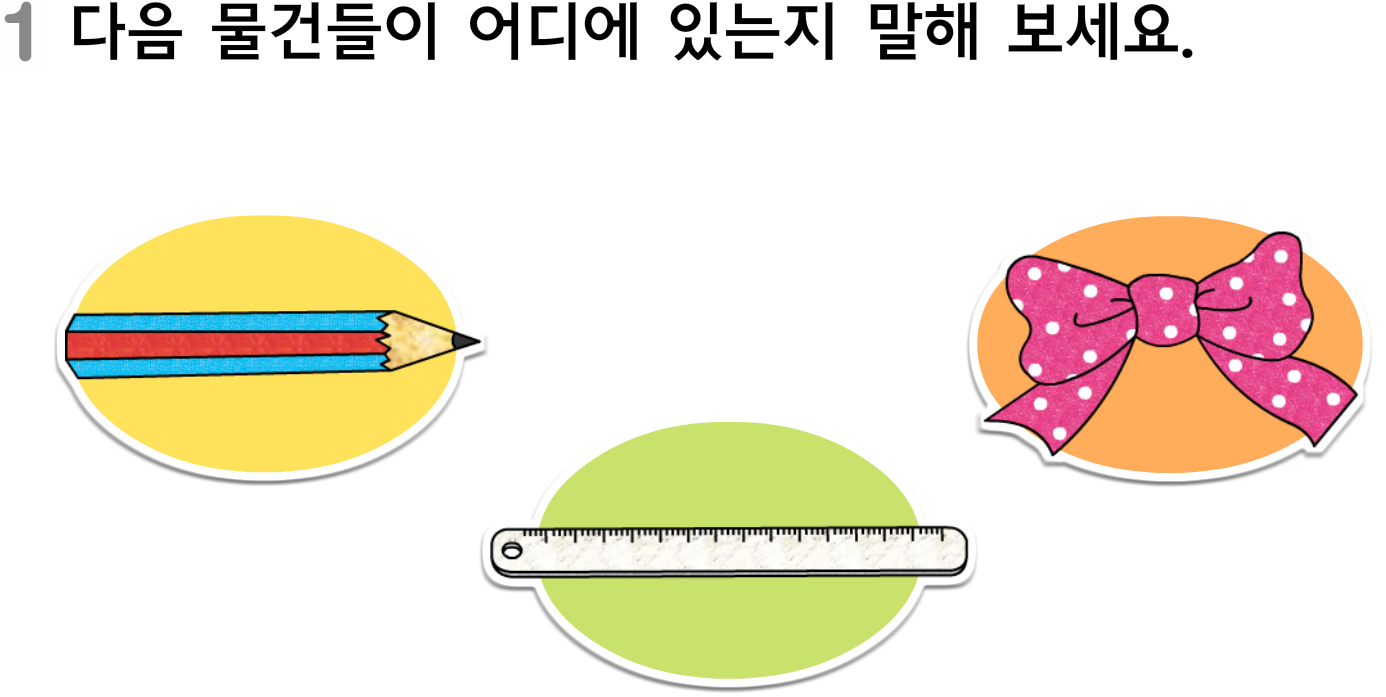 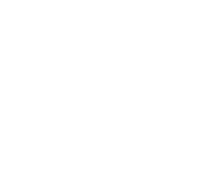 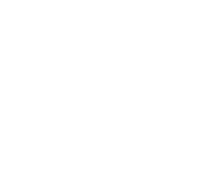 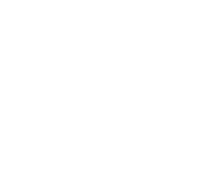 It’s under the table
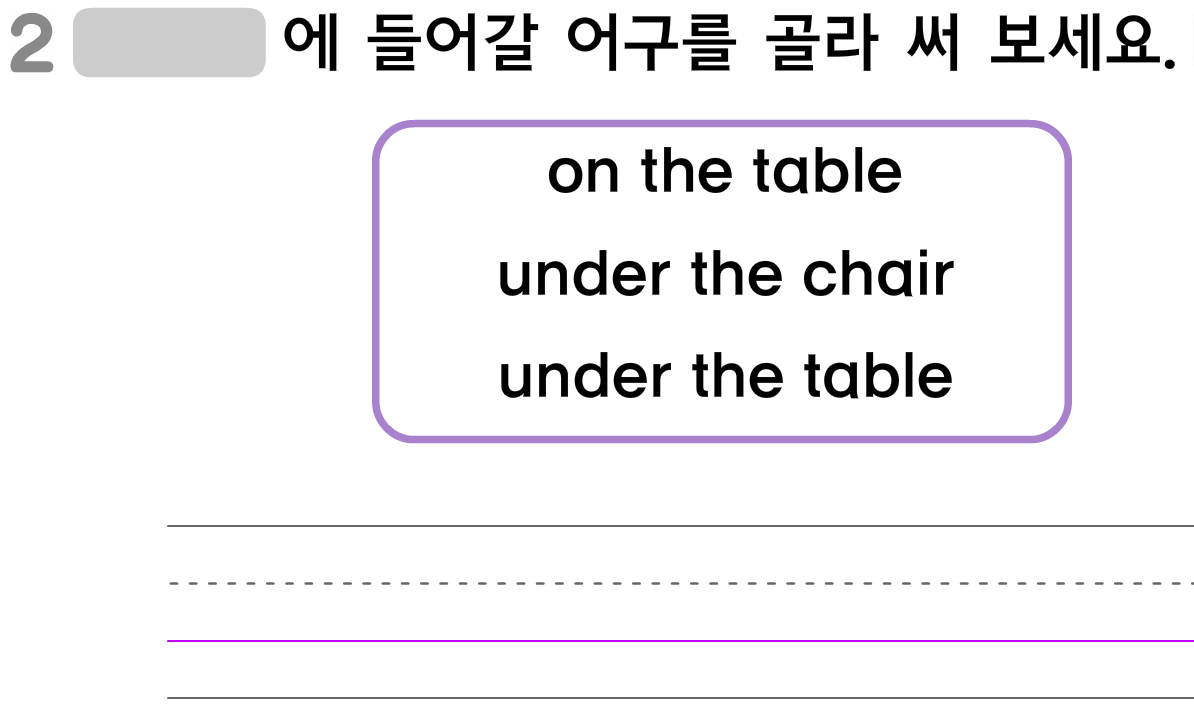 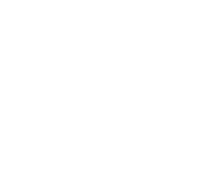 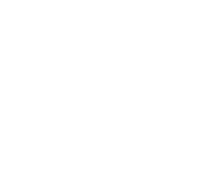 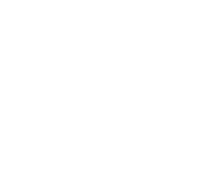 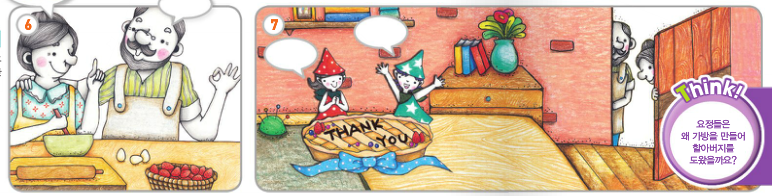 under the table
배운 내용을 확인하고 정리해 봅시다
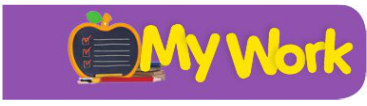 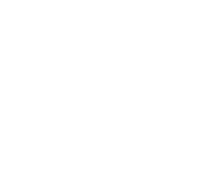 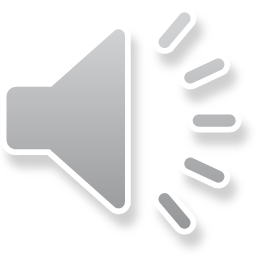 배운 내용을 확인하고 정리해 봅시다
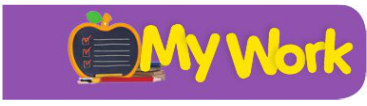 1
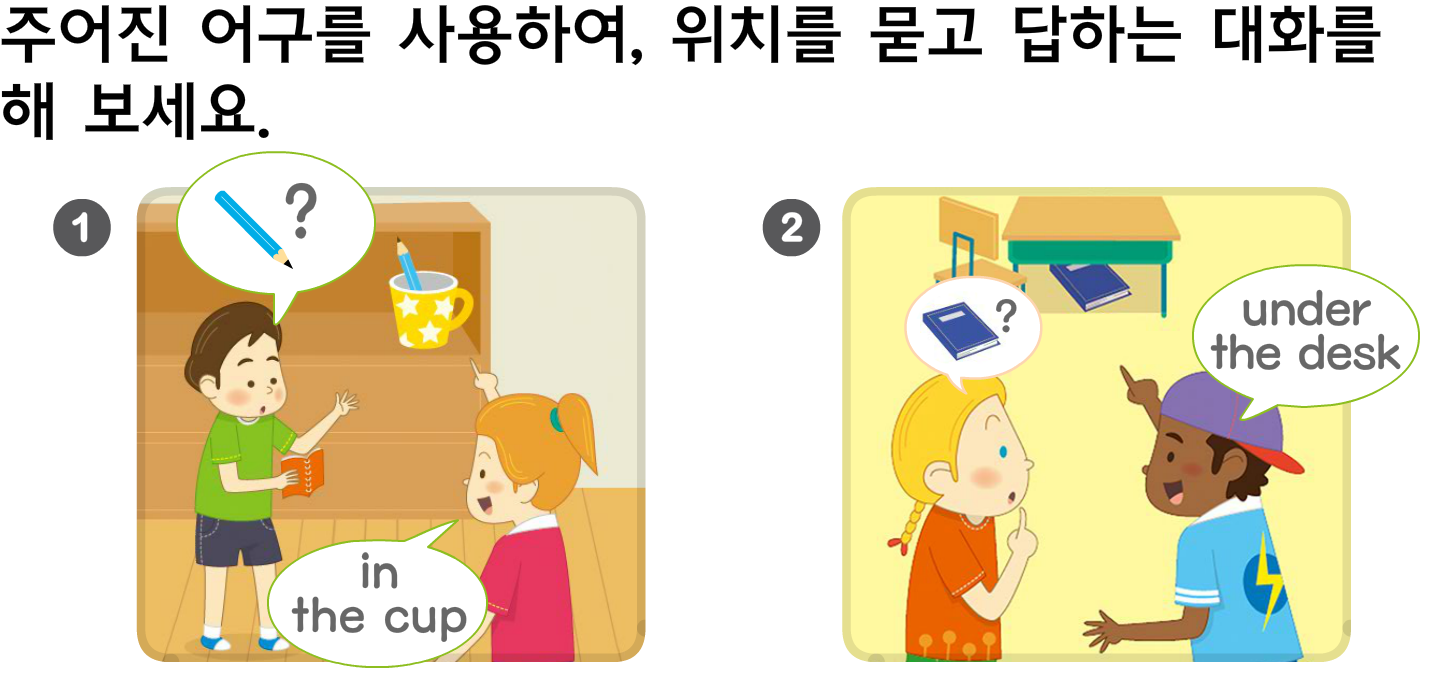 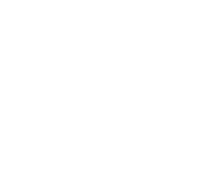 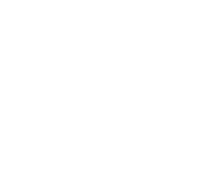 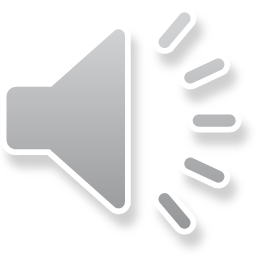 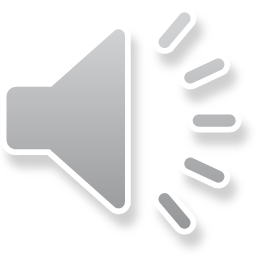 배운 내용을 확인하고 정리해 봅시다
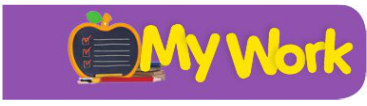 2
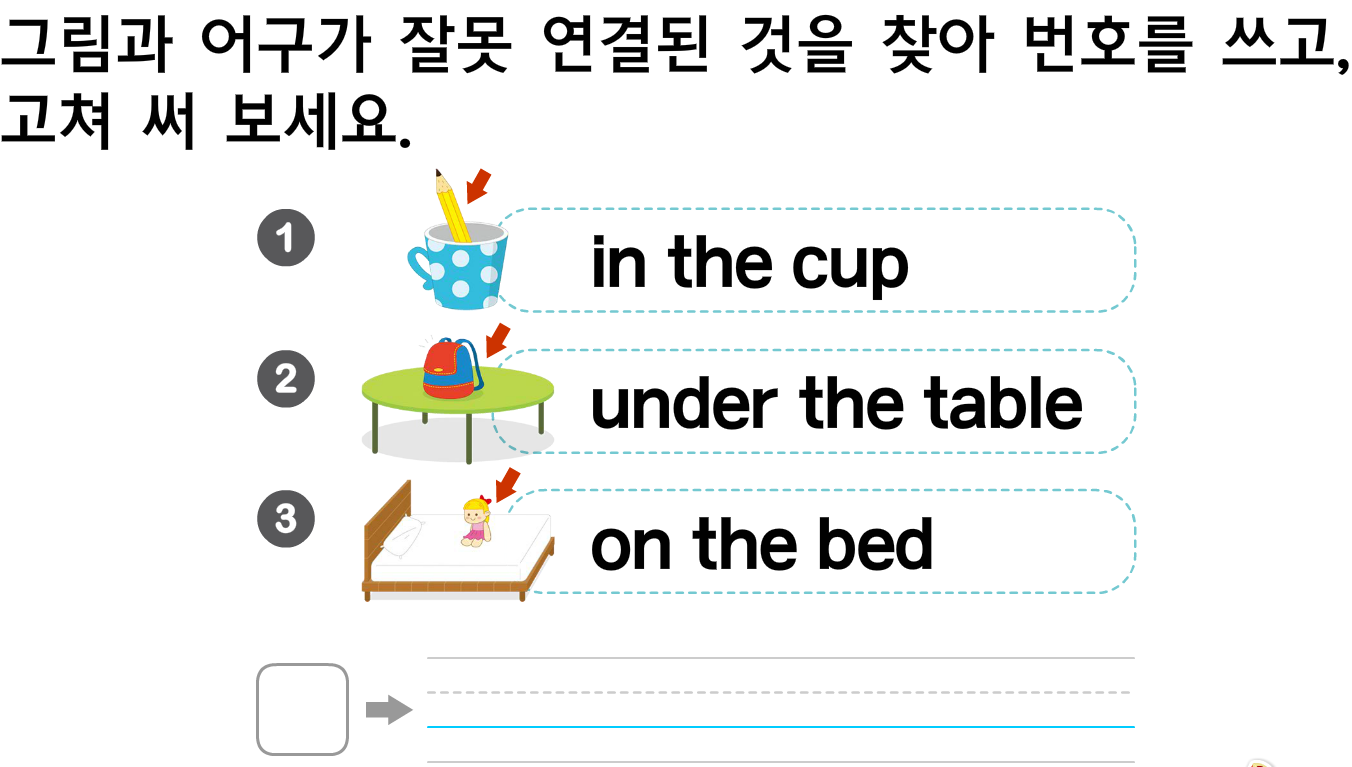 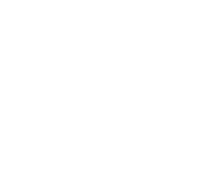 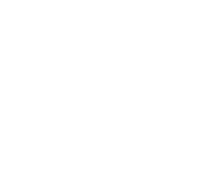 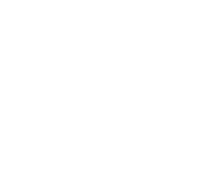 on the table
2
배운 내용을 확인하고 정리해 봅시다
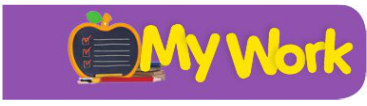 3
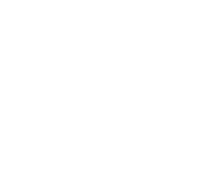 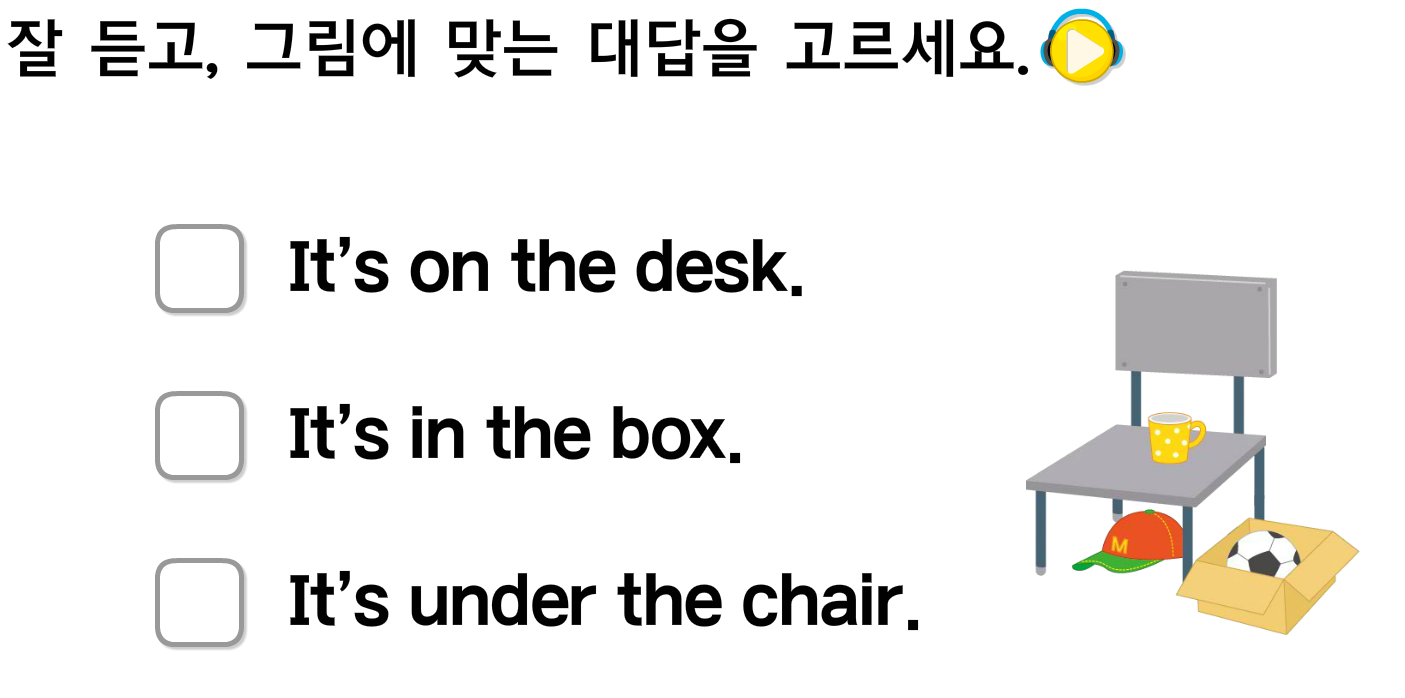 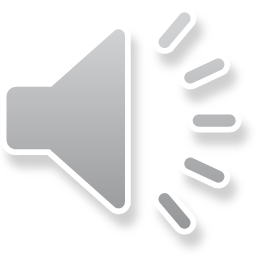 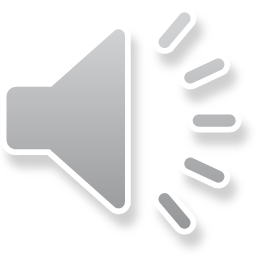 v
배운 내용을 확인하고 정리해 봅시다
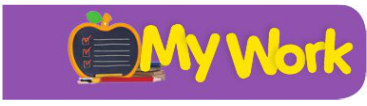 4
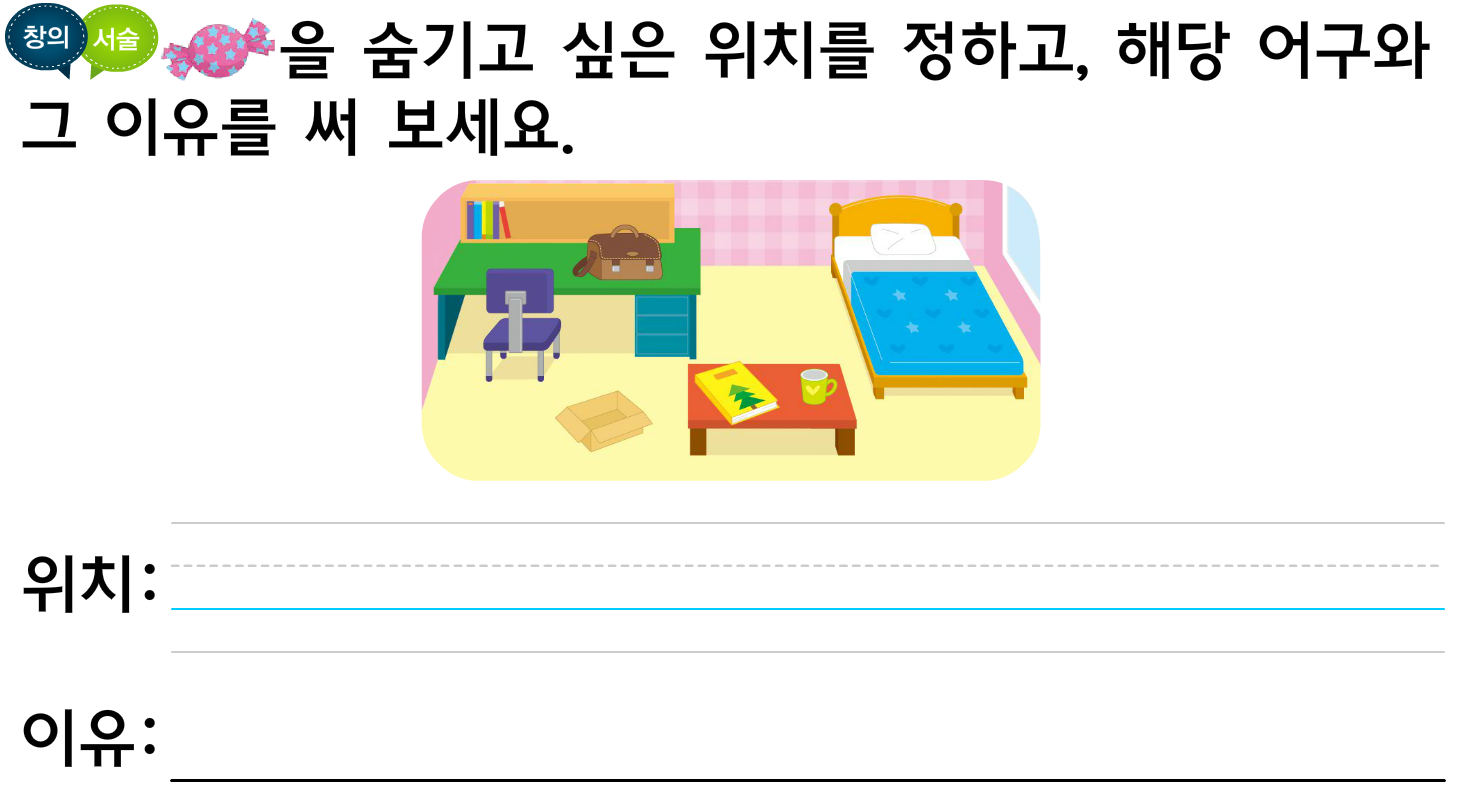 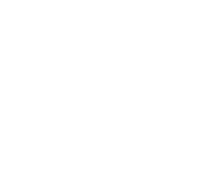 이젠! 나도 할 수 있어요!!
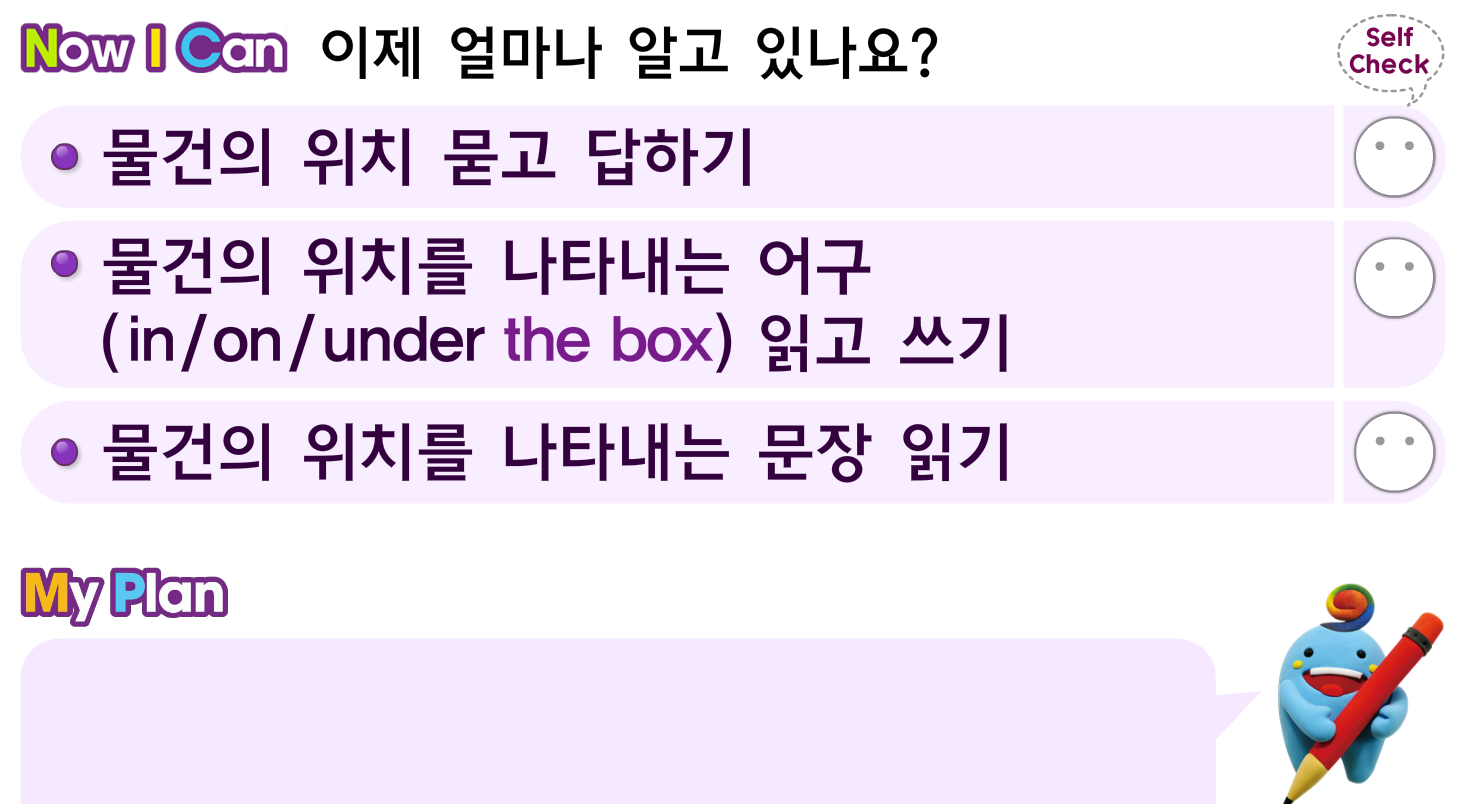 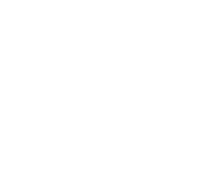 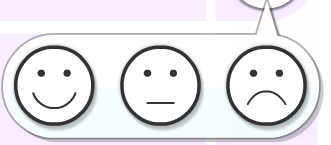 위치를 나타내는 말이 헷갈려서 in, on, under 낱말 쓰기를 하며 말하기 연습을 해야겠다!
이 영상에 사용한 교과서의 지문, 삽화, 음원, 영상 등 
모든 교과서 자료는 (주)천재교육에 저작재산권이 있습니다.
이 영상의 저작재산권은 제작자에게 있습니다
이 영상은 각 초등학교에서 수업에 사용할 수 있습니다.
이 외의 방법과 목적으로 이 영상을 사용하거나 
일부 또는 전부를 저장 장치에 저장하거나, 
일부 또는 전부를 다른 자료에 사용하는 것은 
저작권법에 위배될 수 있음을 알려드립니다
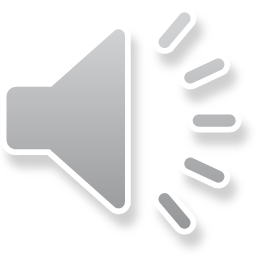